宣教关怀
阿爸天父，袮信实广大，蔡晓薇宣教士回到印度支那的禾场已经三个月了。在这对福音封闭的国家，求袮全能右手保护她，拯救她脱离任何魔鬼和黑暗势力的攻击。天使天军常在她身边守卫，加添她的力量。蔡晓薇宣教士的平台是教导华语课程。求圣灵恩膏她有口才和教学
1/2
宣教关怀
智慧，又能融入学生的文化和圈子中，为基督的福音和天国品格作美好的见证。晓薇宣教士计划翻译儿童主日学教材，来帮助宣教工场上的小孩，有系统地认识圣经。求圣灵保守她的翻译进展，一方面忠于圣经的户示，另一方面能本色化地应用当他人能明白的概念与语言。奉主耶稣基督的名，阿们。
2/2
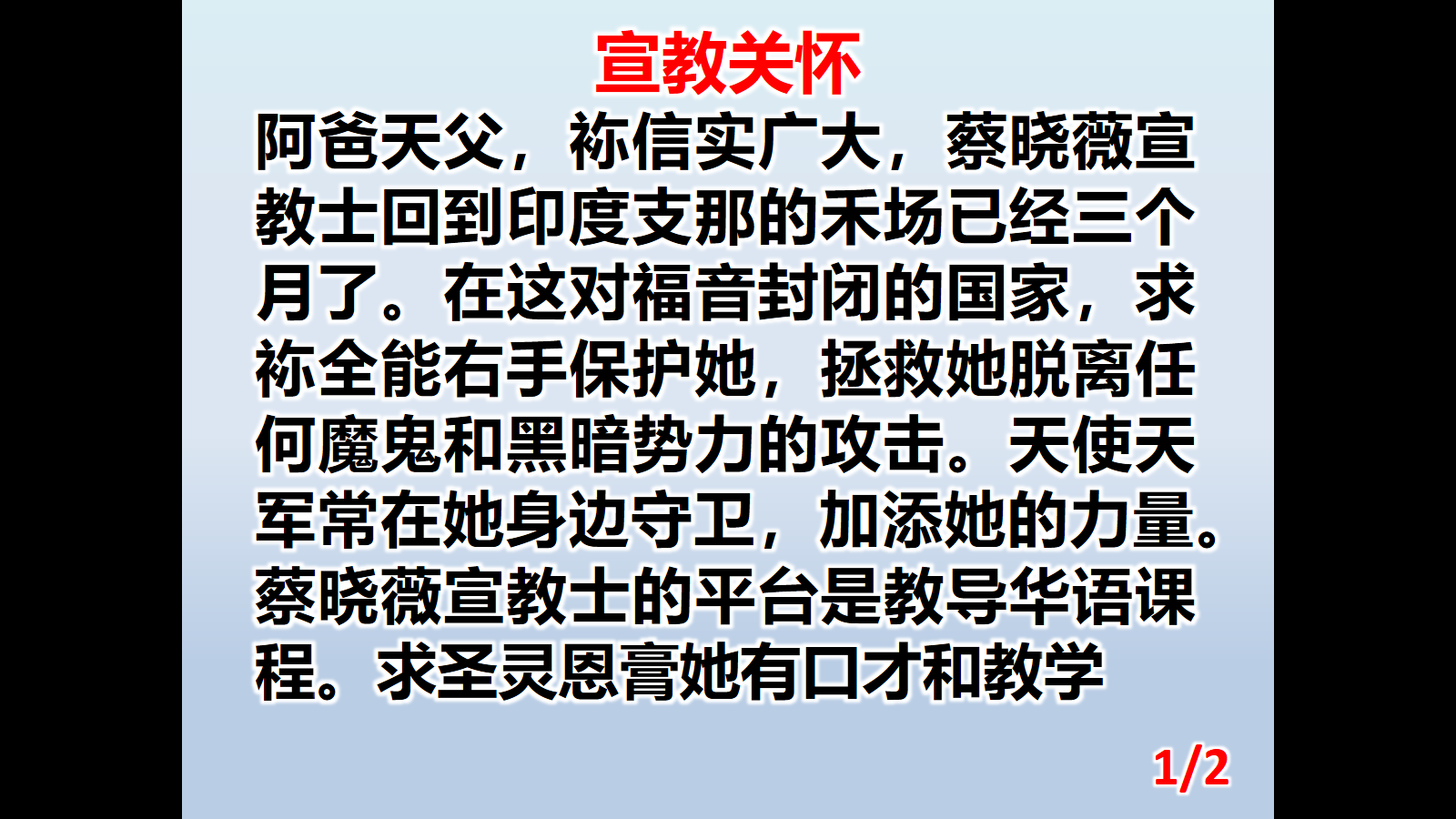 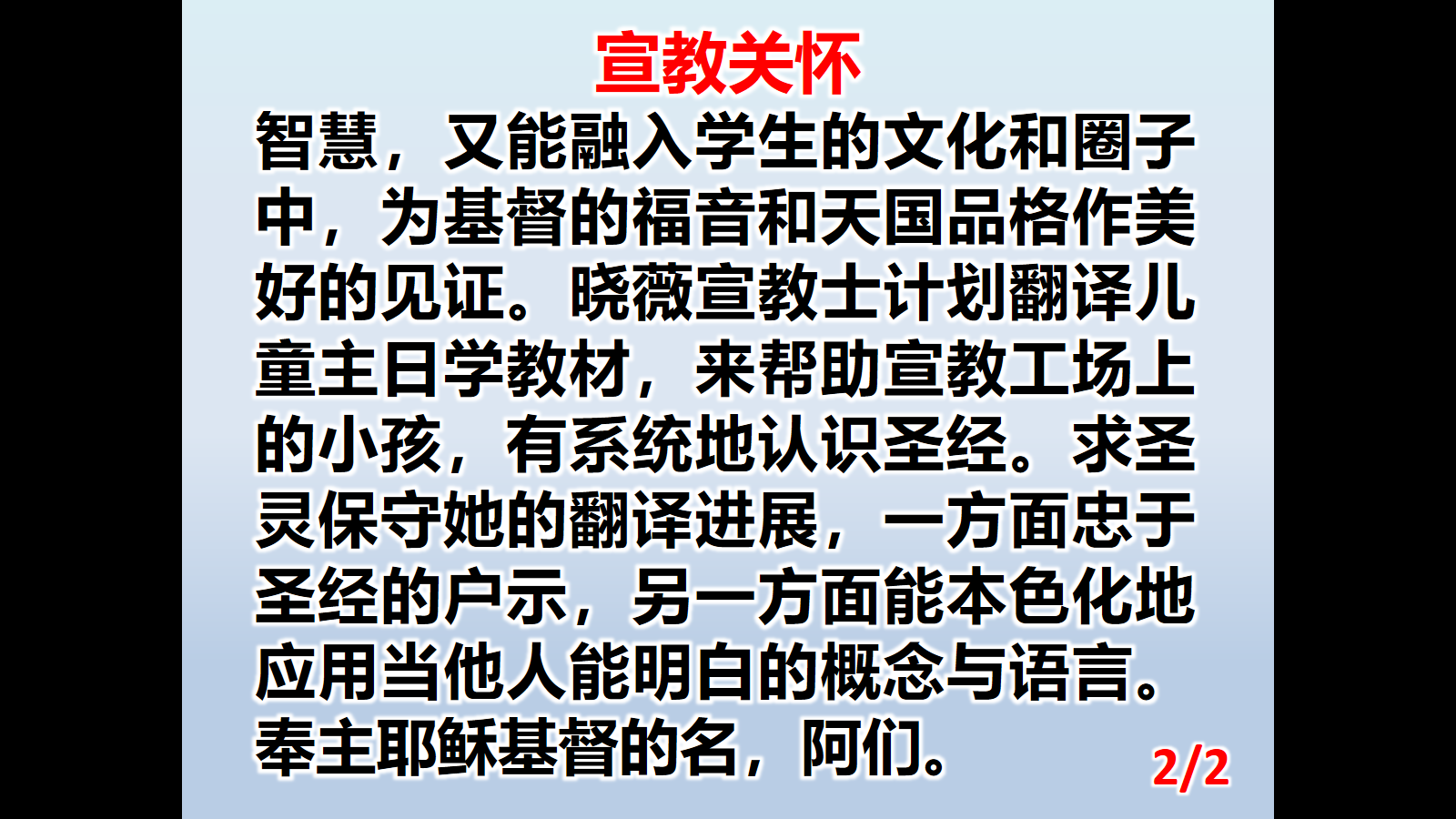